EUROPEAN SCHOOLS STAND AGAINST BULLYING
2019-1-RO01-KA229-063119_3			  
Short-term training courses for teachers
(07/03/2022 – 11/03/2022, İzmir)
Evaluation questionnaire
Teachers-Evaluationsheet
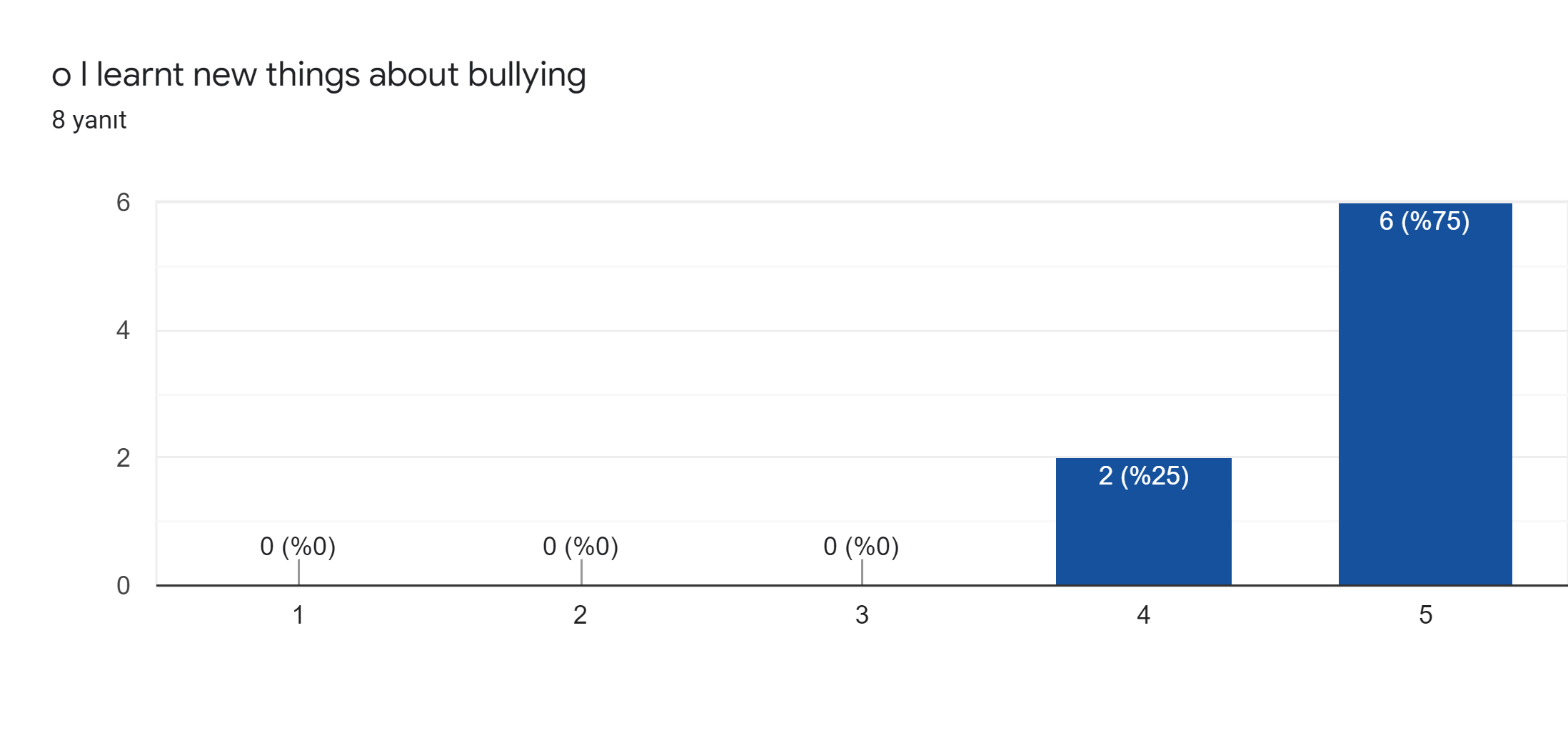 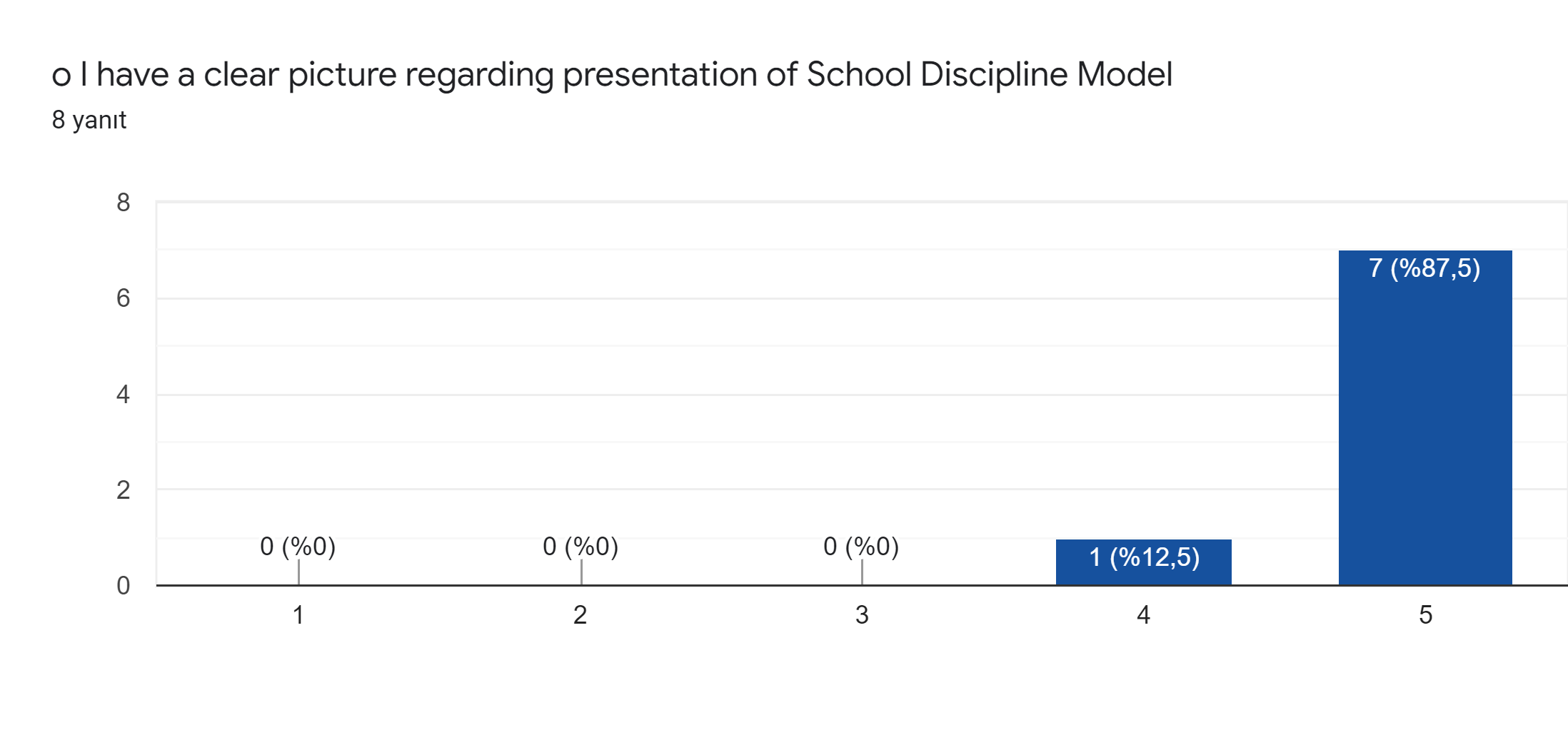 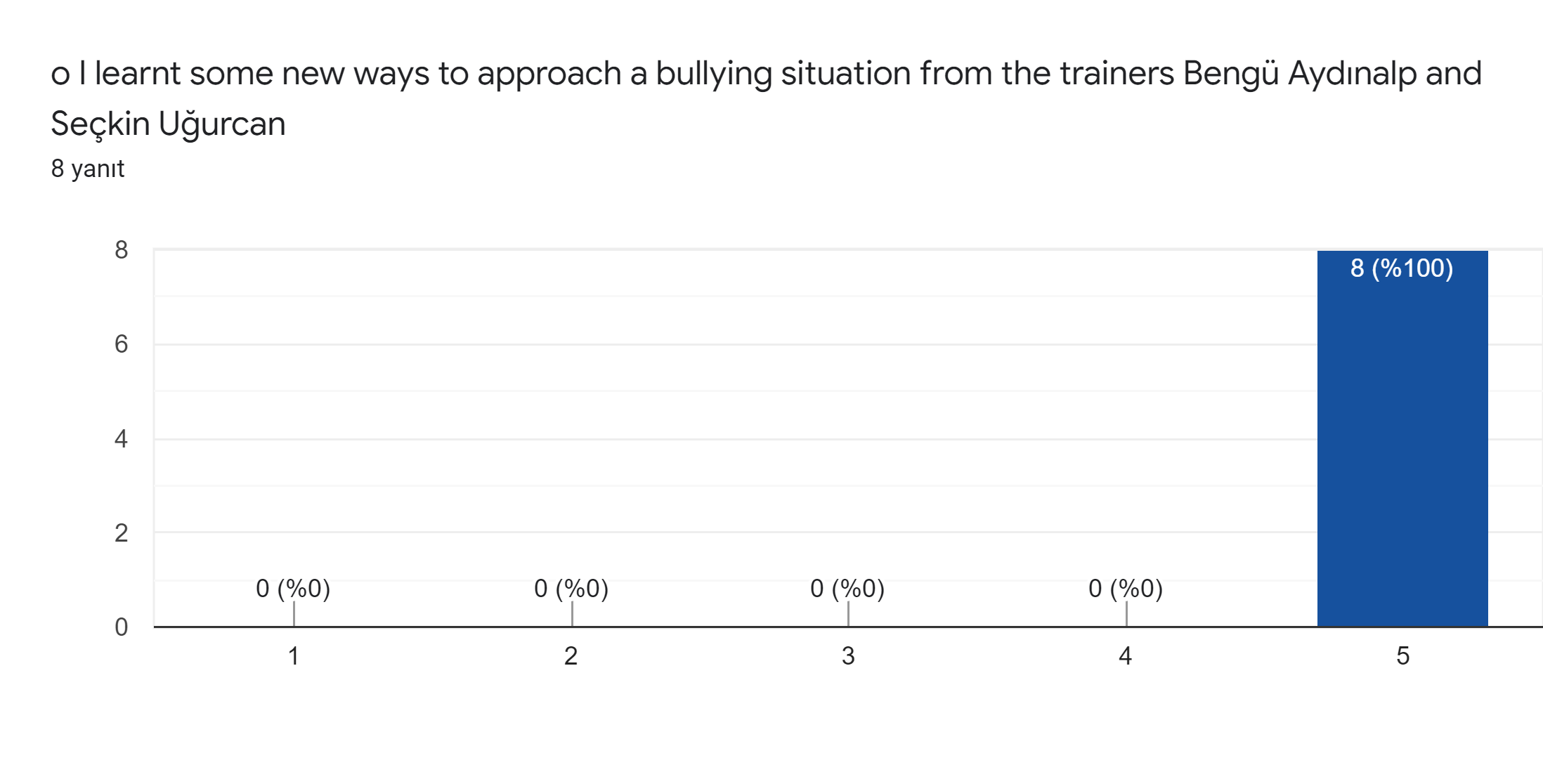 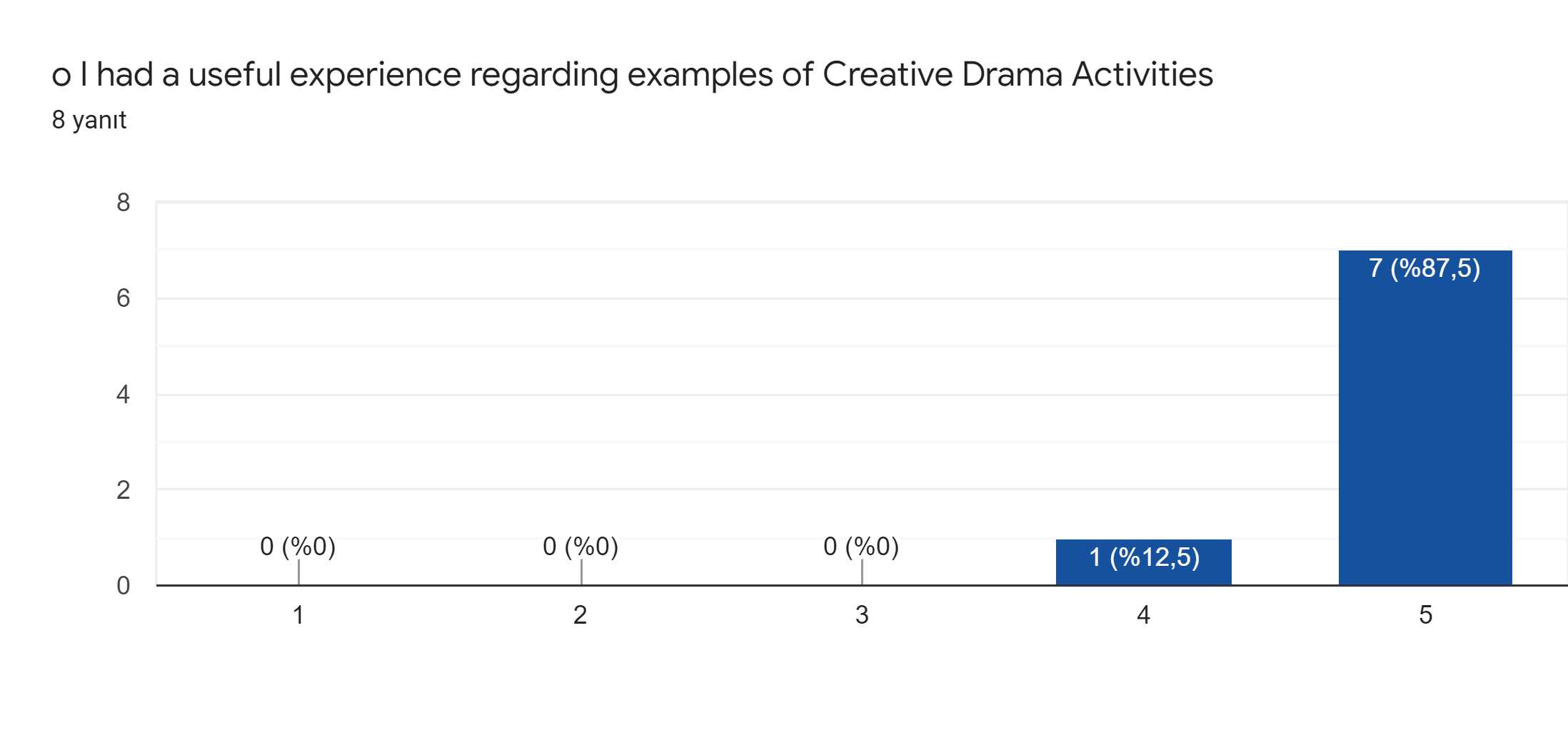 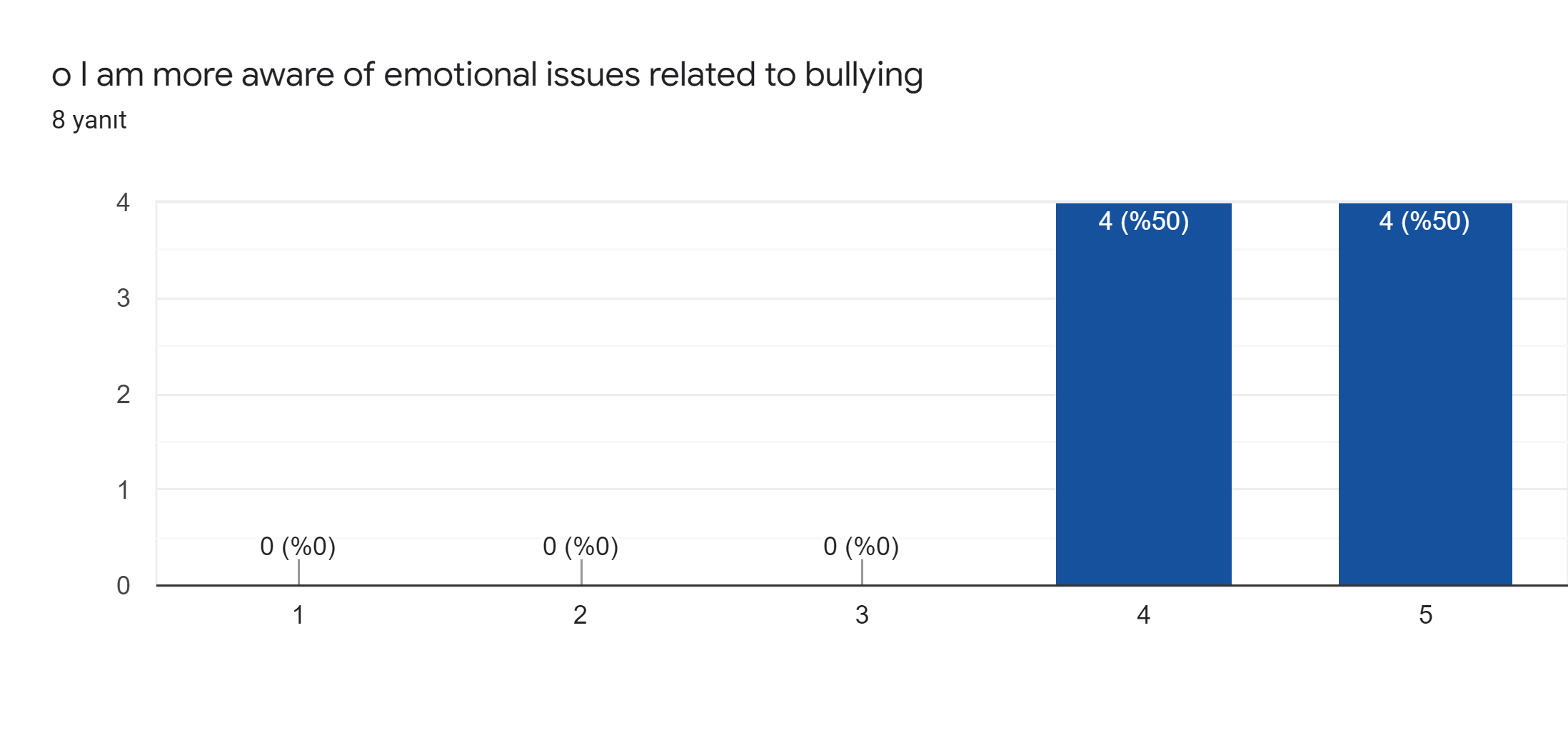 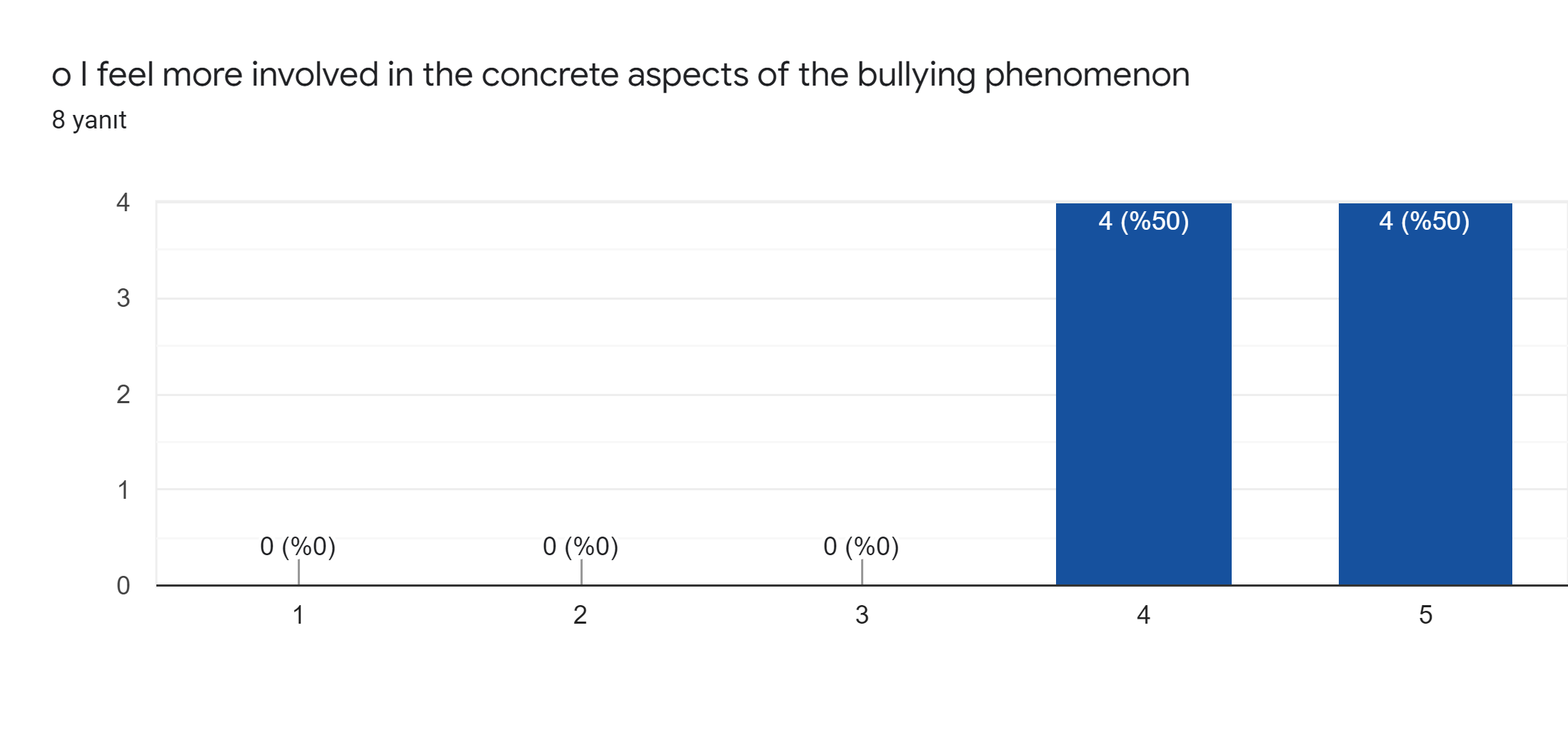 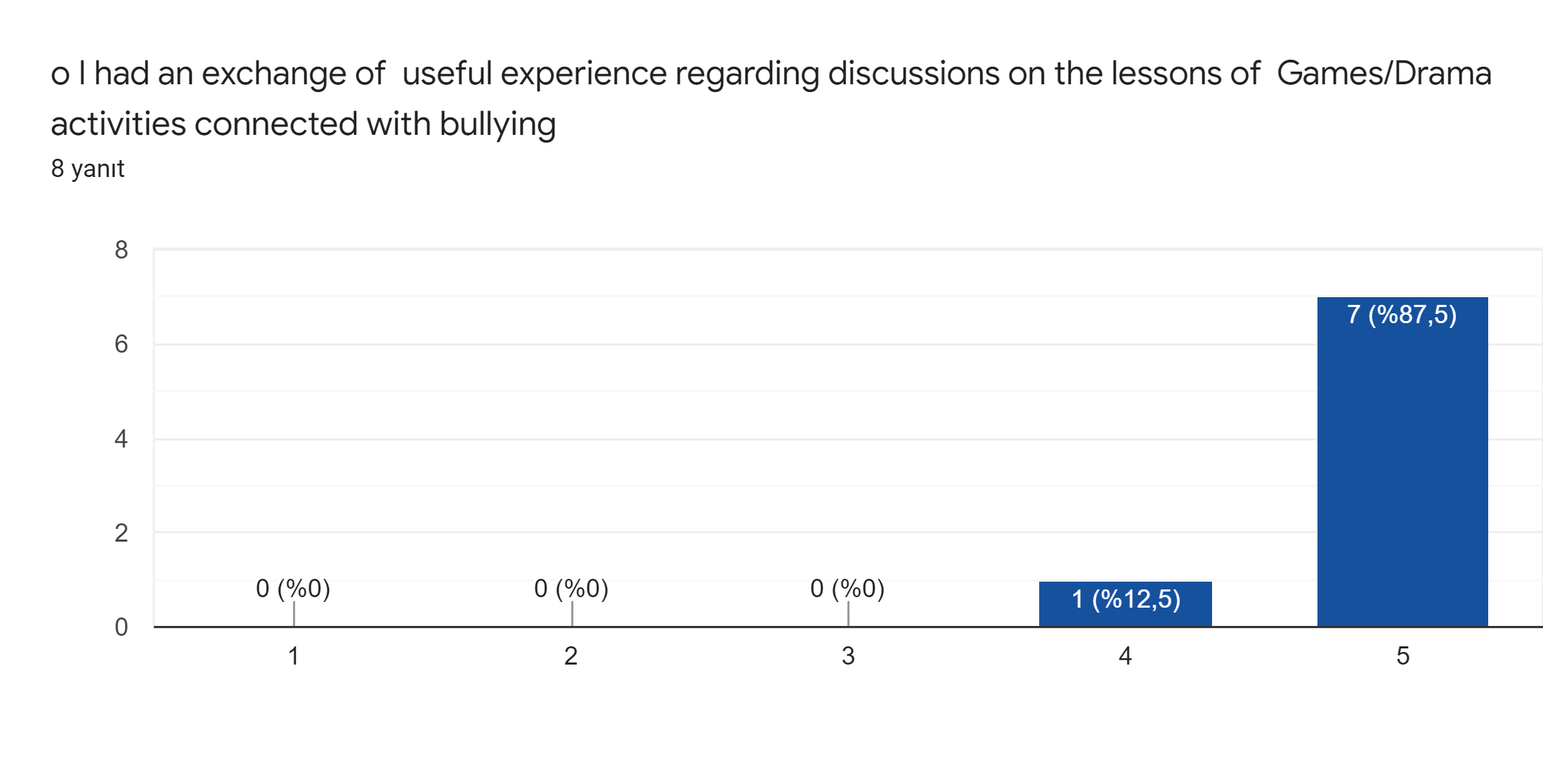 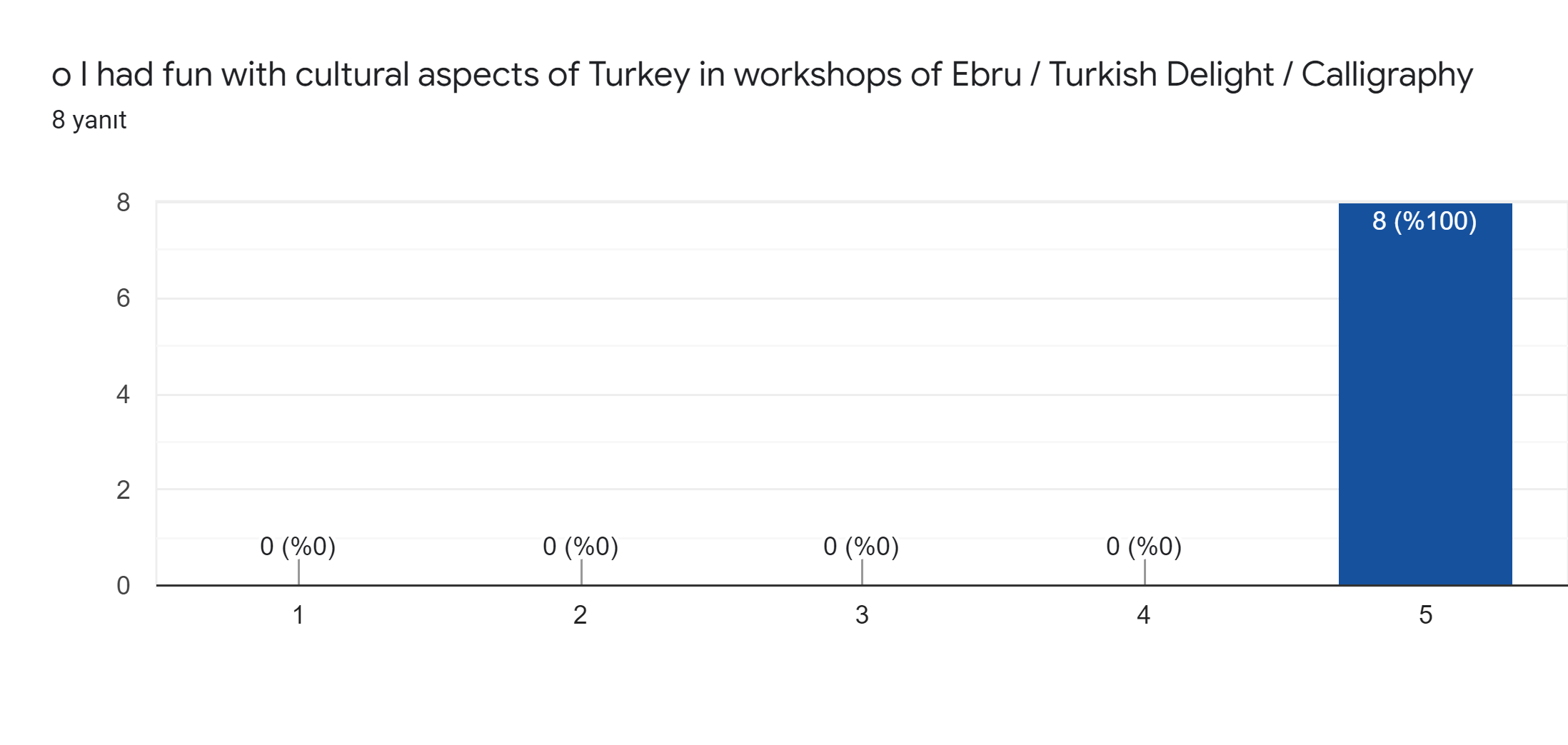 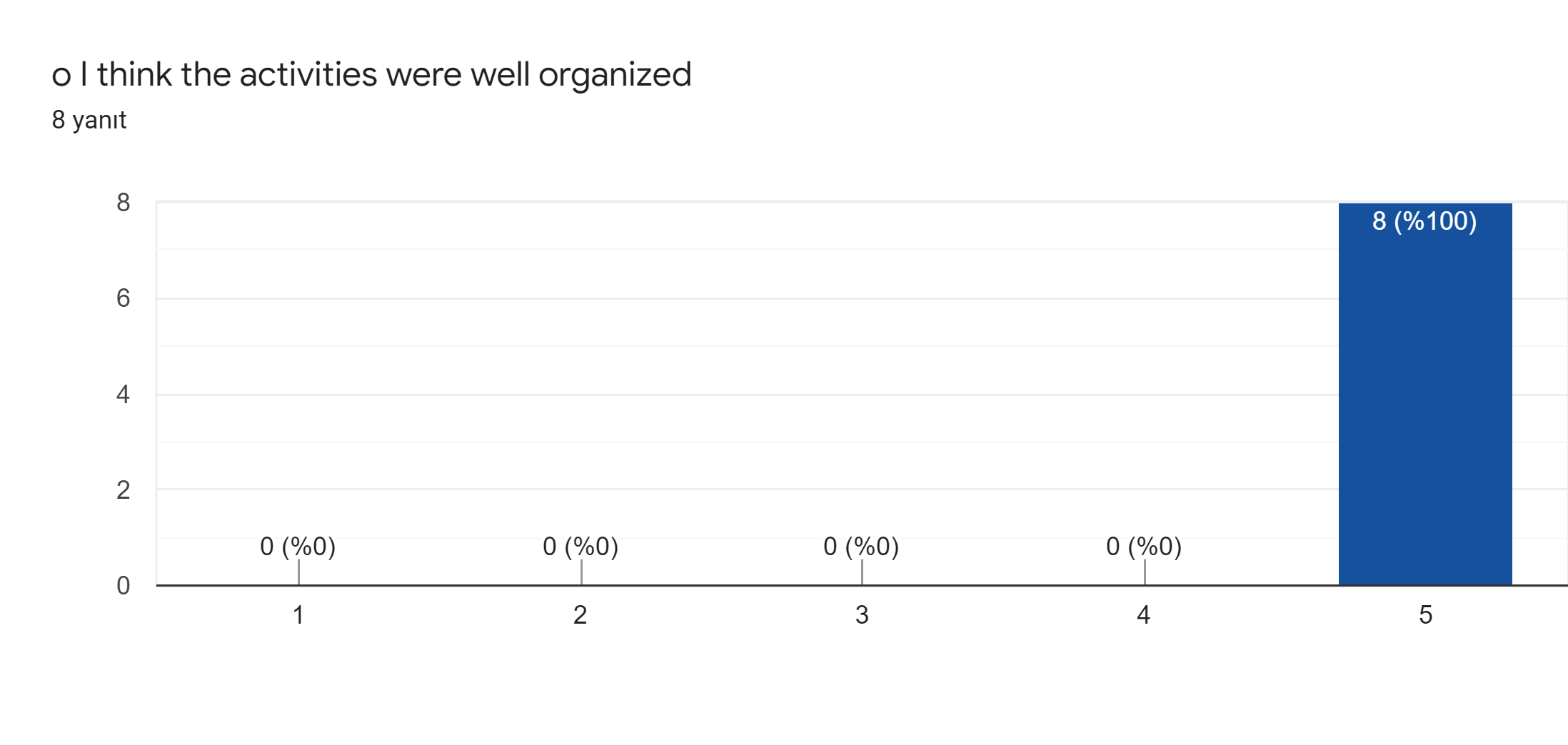 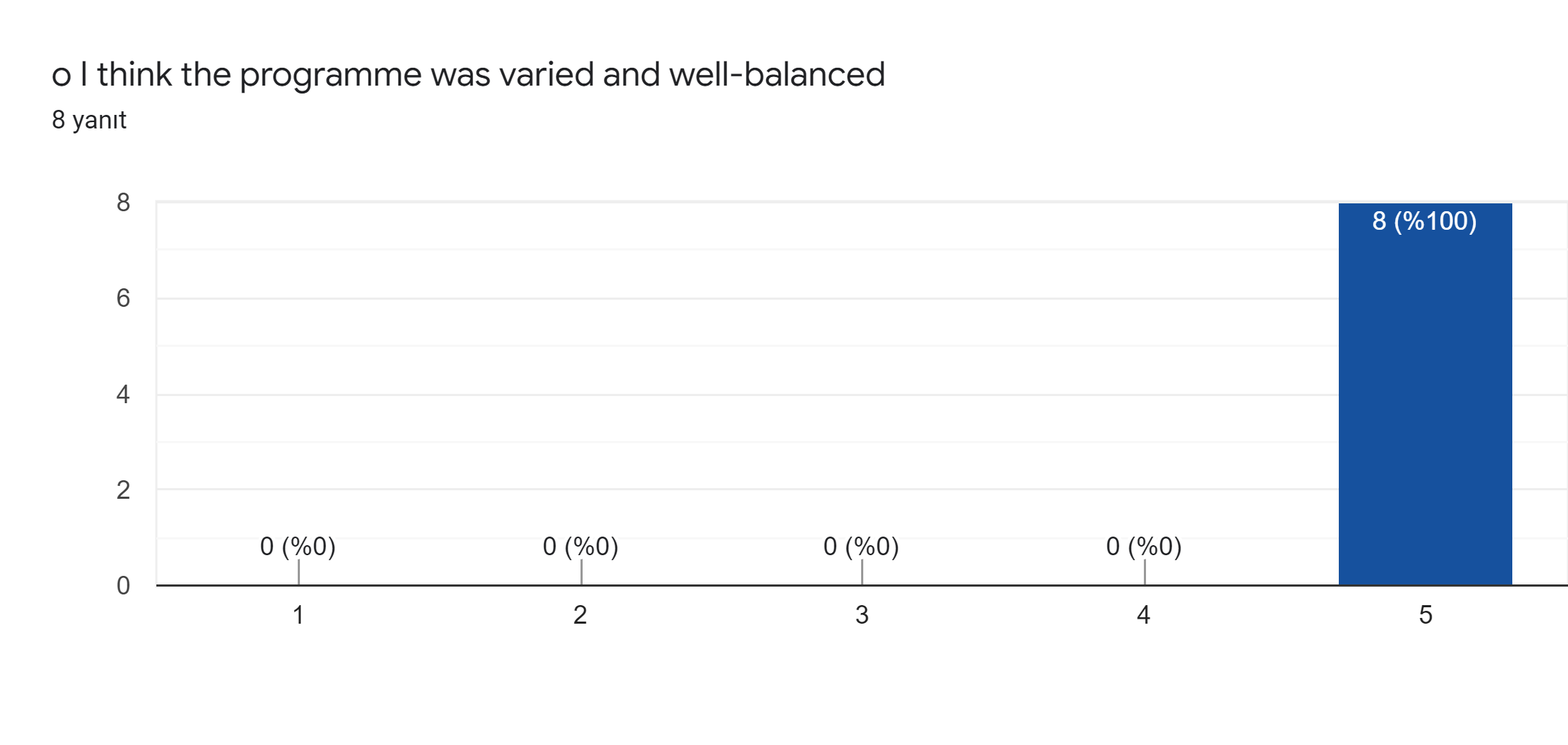 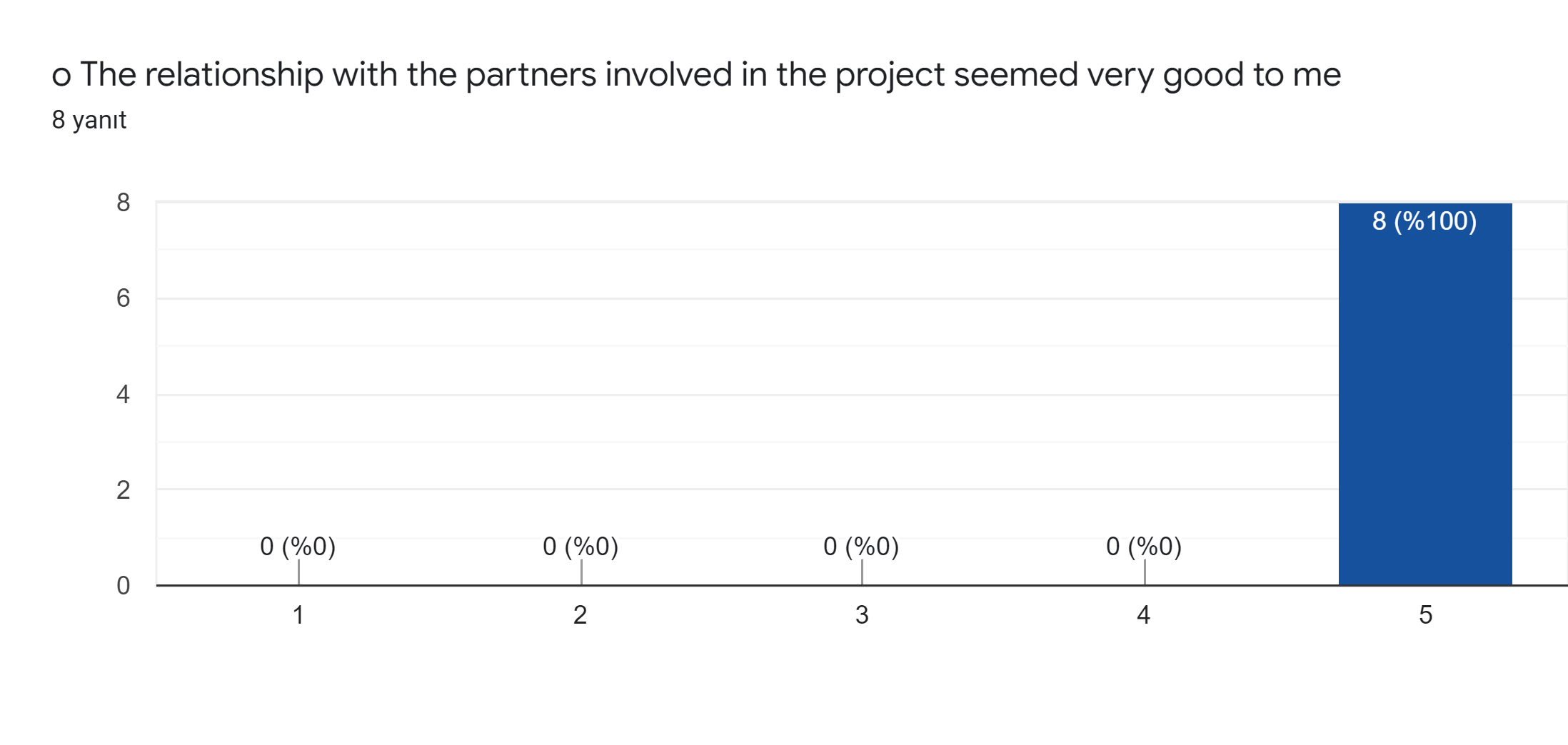 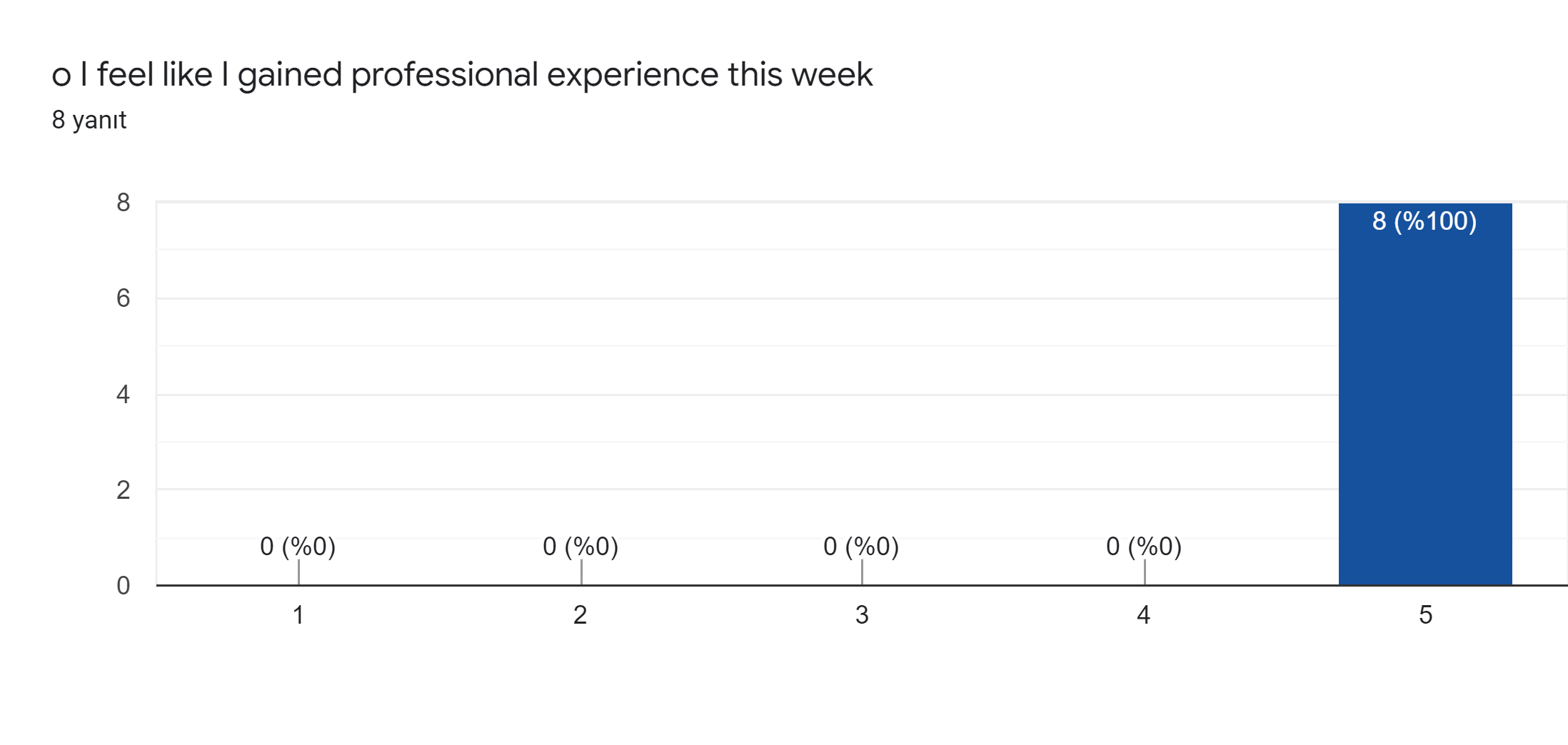 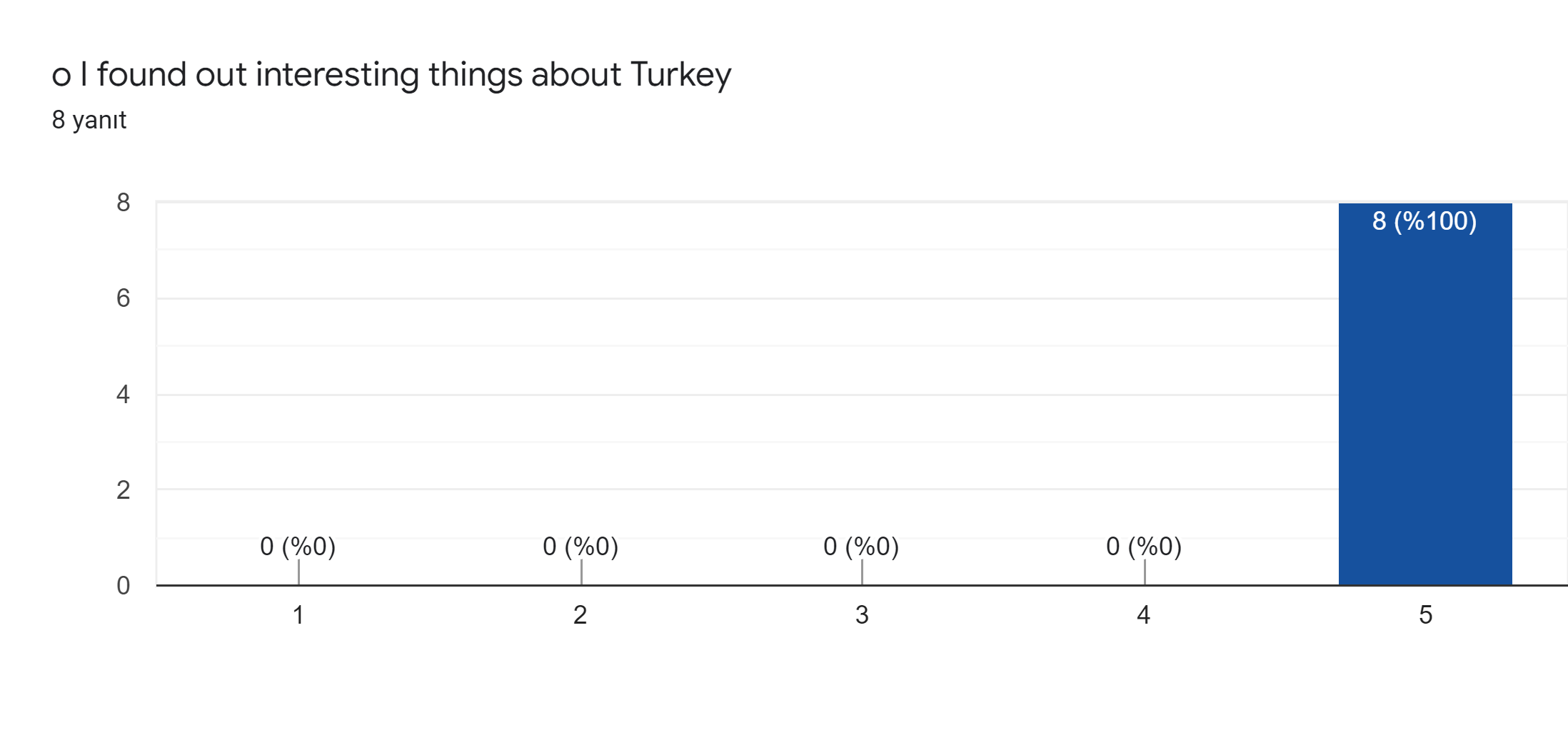 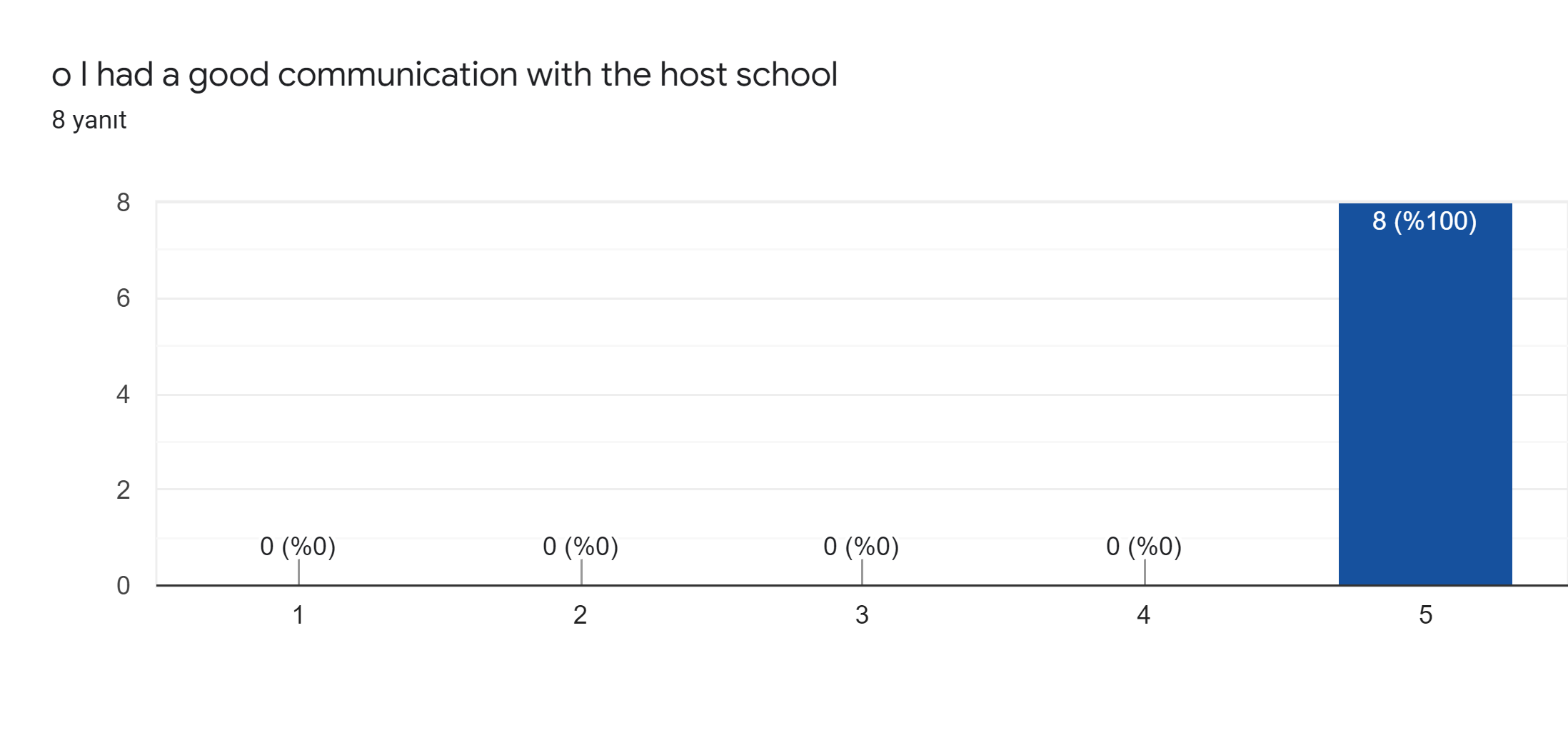 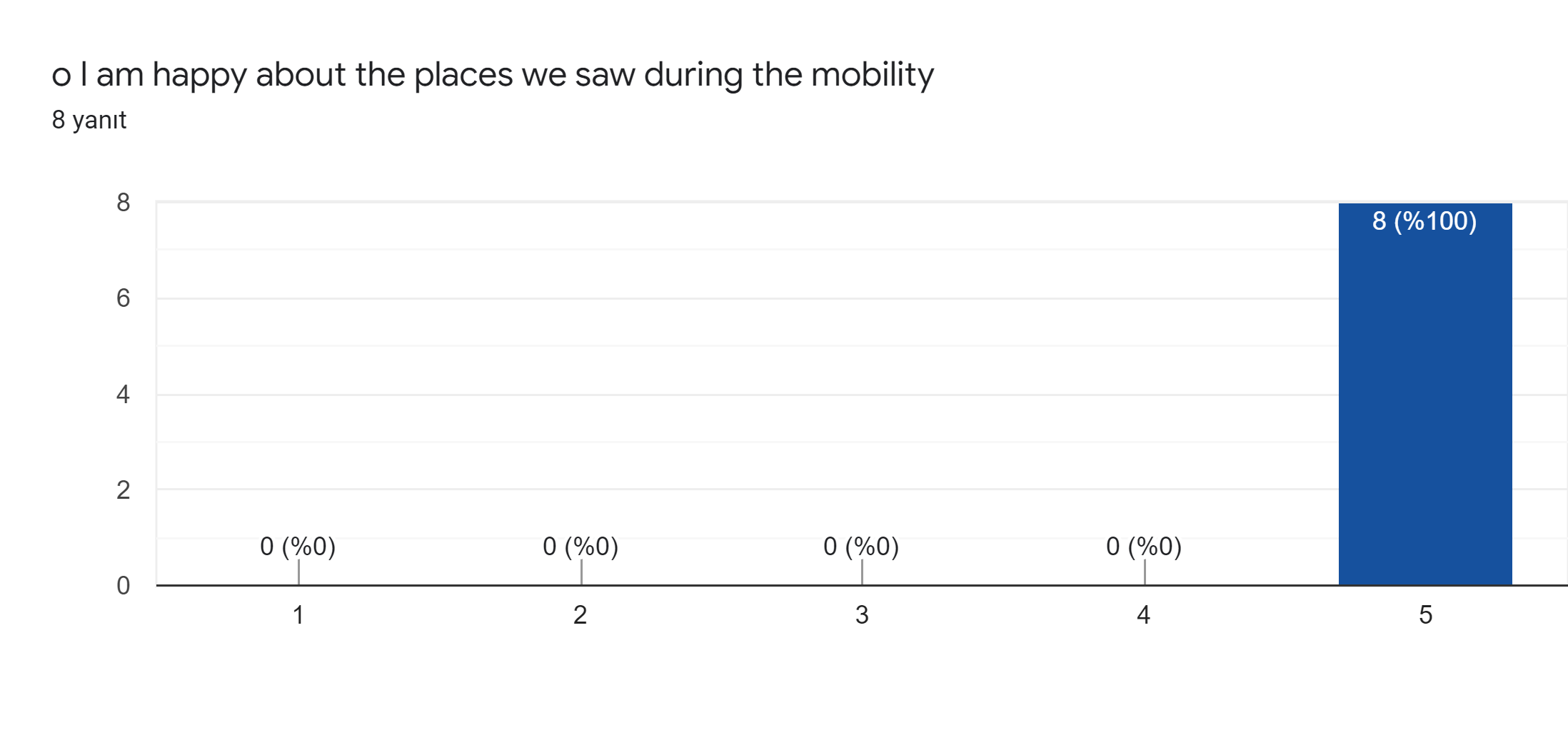 If you have something to add (personal impressions, suggestions, comments), please write them below
It was an Honduras for me to join succes an wonderful team.
It was a very interesting and useful experience. All the activities were very well organized and the Turkish team was fantastic. The cooperation and communication between participants were fruitful. I discover many aspects of Turkish culture and enjoyed visiting wonderful places. Many thanks to the Turkish team!
I fekt I was at home thank you
Everything was amazing and perfectly organised!
Simply amazing. Looking forward to coming back asap! Thanks for everything
Thanks for everything